Πρόγραμμα Ειδίκευσης                                                                                  στη Συμβουλευτική                                                                                 και                                                                                    στον Προσανατολισμό
Συμβουλευτική Κοινωνικά Ευάλωτων Ομάδων

(Διαπολιτισμική Συμβουλευτική , Μειονότητες, ΑΜΕΑ κλπ)






Δρ. Ευανθία Τσαλίκη
PhD in Intercultural Education, UCL Institute of Education, University of London
Honorary research associate, International Centre for Intercultural Studies, UCL Institute of Education, University of London
Συμβουλευτική με την οπτική του φύλου
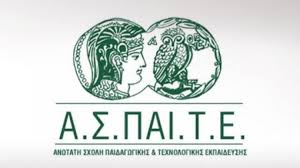 Η έννοια του φύλου

Βιολογικά προσδιορισμένα χαρακτηριστικά (γενετικά όργανα, ορμόνες) 

Μια σειρά από χαρακτηριστικά και συμπεριφορές που κοινωνικά έχουν συνδεθεί με το αρσενικό ή με το θηλυκό 

Διαφορετικοί κοινωνικοί ρόλοι 

Το φύλο αποτελεί κοινωνική κατασκευή και όχι βιολογικά προσδιορισμένα χαρακτηριστικό 

Η  έννοια του φύλου δεν είναι στατική και αμετάβλητη 

Υφίσταται αλλαγές ως τμήμα νέων οικονομικών, πολιτικών και ιδεολογικών διαδικασιών, τάσεων και γεγονότων. 

Η σημασία του διαφοροποιείται όχι μόνο στο πλαίσιο ιστορικών περιόδων, αλλά και από έθνος σε έθνος, από περιοχή σε περιοχή κατά τη διάρκεια της ίδιας περιόδου.
Συμβουλευτική  με την οπτική του φύλου
Προβλήματα γυναικών παγκοσμίως

Πώληση των κοριτσιών για γάμο, ή πορνεία 
Ανδρική κυριαρχία και επακόλουθη κακοποίηση συζύγων (γυναικών) 
Πολυγαμία 
Περιορισμός προσωπικής ελευθερίας 
Απάνθρωπη μεταχείριση, βασανιστήρια 
Ακρωτηριασμός των γυναικείων γεννητικών οργάνων 
Ηθικά ζητήματα –παραδόσεις αιώνων 
Απαξίωση γυναικών –συνεχιζόμενη παραδοχή κατωτερότητας έναντι των ανδρών 
Ανεπάρκεια των γυναικών να παίρνουν αποφάσεις για τη ζωή τους, λόγω συναισθηματικής αστάθειας 
Δαιμονοποίηση της γυναικείας σεξουαλικότητας 
Επιπτώσεις στην αυτοαντίληψη 
Παραβιάσεις βασικών ανθρωπίνων δικαιωμάτων/πανανθρώπινες αξίες
Συμβουλευτική με την οπτική του φύλου
Στόχοι συμβουλευτικής γυναικών

Σύμβουλος (κατευθυντικός ή μη κατευθυντικός;); 

Στη βοήθεια για την αναγνώριση δυνατών επιλογών και στη λήψη αποφάσεων (συν-απόφαση., συν-κατασκευή) αναγνώριση ύπαρξης εναλλακτικών λύσεων στη ζωή τους  (νομικές, συναισθηματικές, σωματικές, πολιτισμικές ) επιλογές 

Εντοπισμός & συζήτηση των πιθανών κινδύνων και επιπτώσεων στη ζωή των γυναικών από τις αποφάσεις και τις αλλαγές αυτές. 

Σύμβουλος –συζήτηση αξιών Αποδοχή της κουλτούρας (πολυπολιτισμικότητα) αλλά κυρίως αμφισβήτηση όπου χρειάζεται (φεμινιστική επιλογές). 

Χρήση μιας προσέγγισης που να αφυπνίζει τη συνείδηση. Διαφοροποίηση ανάμεσα στα προσωπικά προβλήματα και τα πολιτικά ή κοινωνικά θέματα.
Η ιδεολογία της αναπηρίας
Στόχοι συμβουλευτικής γυναικών


Ανίχνευση του ρόλου που διαδραματίζουν οι κοινωνικές κατασκευές της γυναικείας ταυτότητας στην εμφάνιση των προβλημάτων αυτών 

Πως η διαδικασία κοινωνικοποίησης τους ως προς το φύλο έχει επηρεάσει τον τρόπο που σκέπτονται και αποφασίζουν για τους εαυτούς τους. 

Να εντοπίσουν τα μηνύματα (κοινωνία) για τους ρόλους των δυο φύλων που έχουν εσωτερικεύσει. 

Παροχή βοήθειας στις γυναίκες να ορίζουν τον εαυτό τους πέρα από το ρόλο τους στις σχέσεις τους με τους άντρες, το σπίτι και τα παιδιά. 

Ενθάρρυνση των γυναικών να φροντίζουν τον εαυτό τους , καθώς και άλλα άτομα. 

Προώθηση της ανάπτυξης ικανοτήτων σε τομείς όπως είναι η εργασία.
Σας ευχαριστώ για την παρουσία σας και τη συμμετοχή σας!